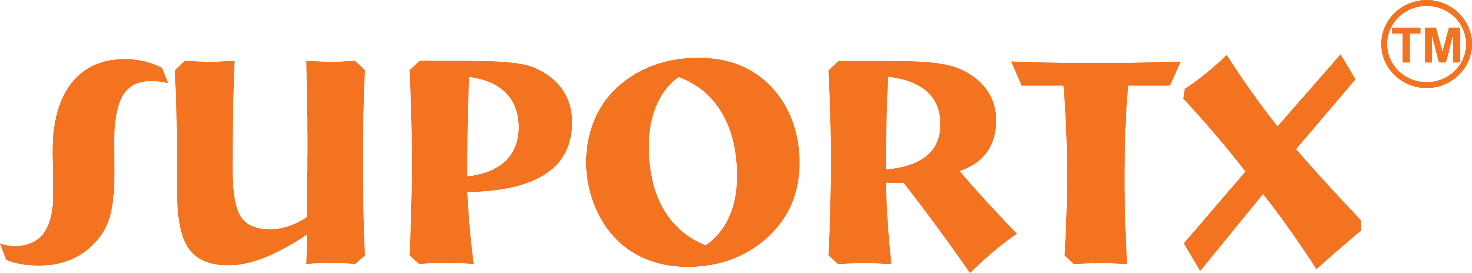 Lanceres nu i Danmark
STOMISKJOLD-BÆLTE
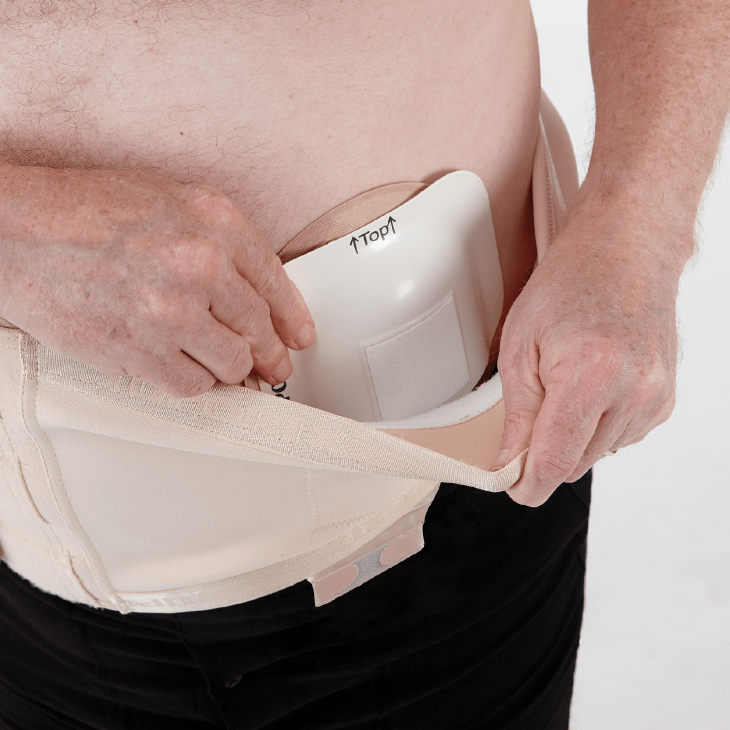 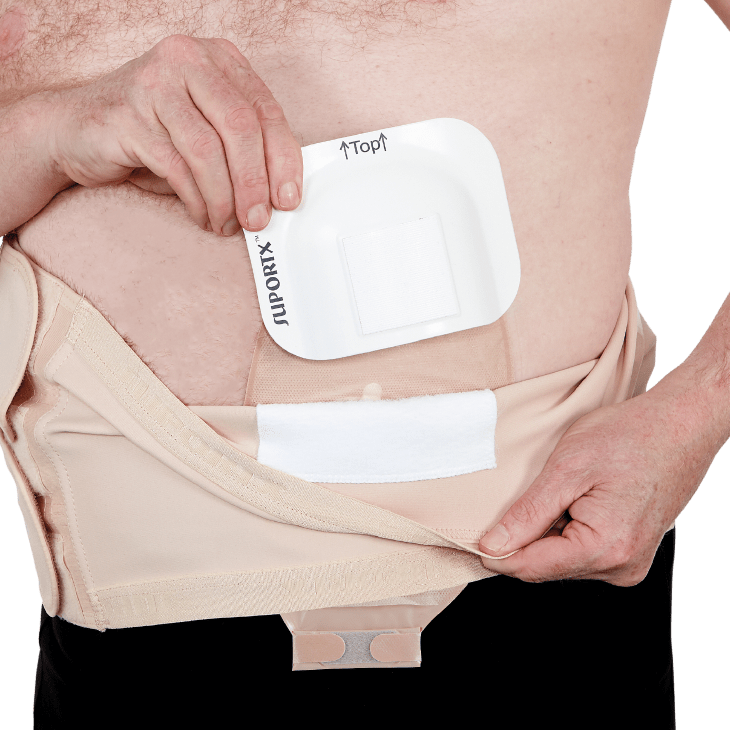 Stomiskjold-bæltet er designet og udviklet af SuportX™.
Stomiskjold-bæltet er ideelt til dem, der oplever problemer med at bruge almindelige støttebælter. Skjoldet kan hjælpe med at outputtet kommer lettere ned i posen.
Firevejs strækbart Lycra-stoffet er blødt og slidstærkt. (65% polyamide/35% Lycra) Det er let at justere pasformen. Velcrolukning bør lukkes og bæltet vaskes helst i vaskepose. Kan maskinvaskes ved 50°C. Må ikke tumbles eller stryges.
Skjoldet er fremstillet af ABS-plast. Er let og slidstærkt. Giver pålidelig beskyttelse af stomi og bæltet holder stomiskjoldet sikkert på plads.
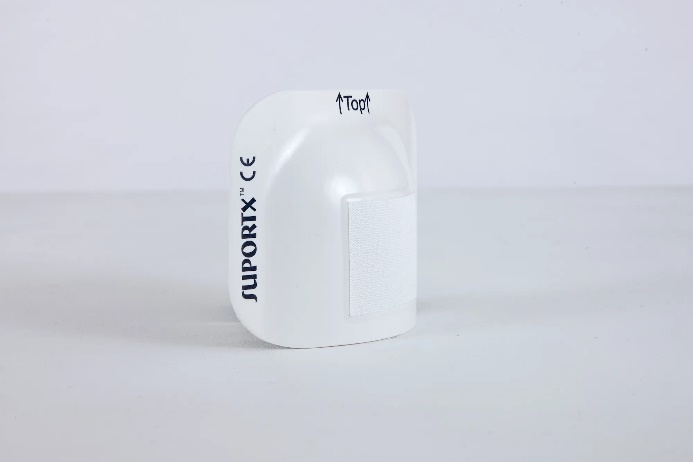 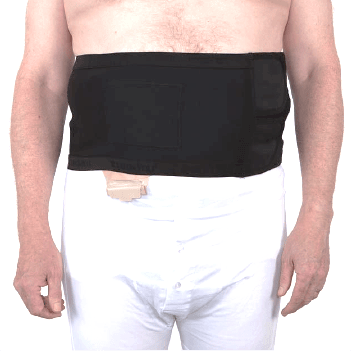 Højrevendt
bælte
Distributør
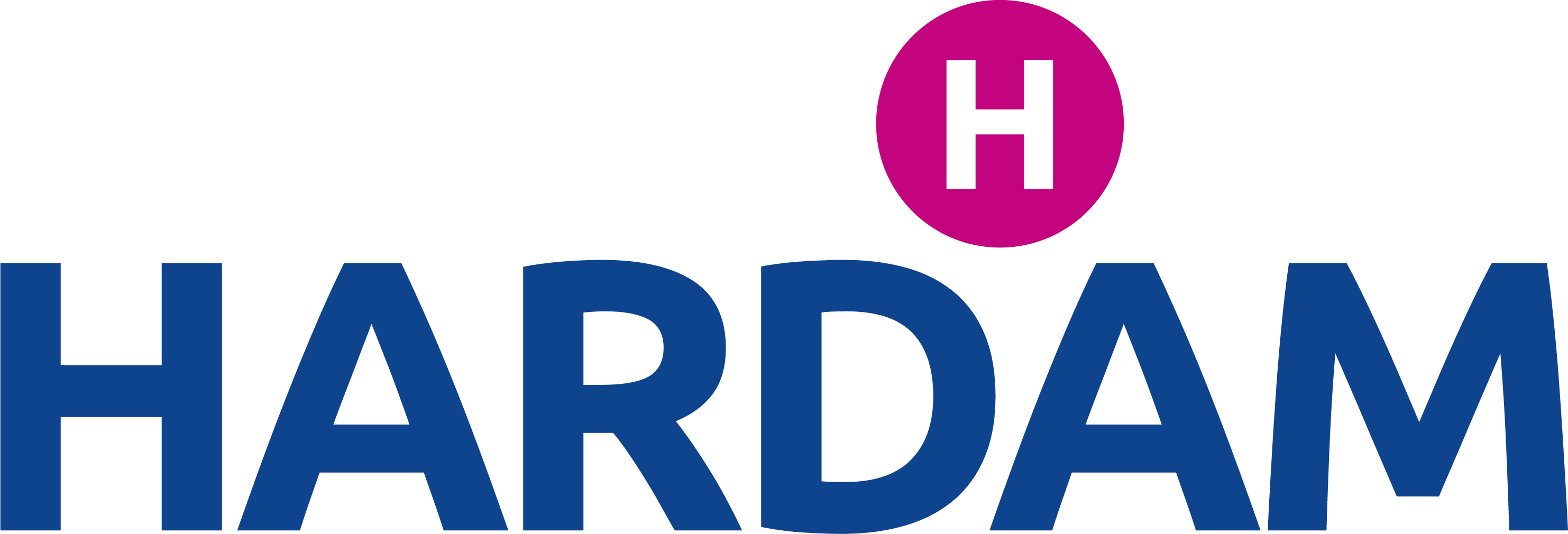 Hardam A/S • 97 42 32 33 • post@hardam.dk •  www.hardam-shop.dk